Proactive Network Protection Through DNS
S. Alireza Vaziri
[Speaker Notes: Hello
In next 20 minutes I’m going to talk how to use DNS to protect your network and users from common attacks.]
Today Security Challenges
Methods of Network Protection
DNS and DNSSEC
DNS RPZ
Threat Intelligence
Machine Learning Classifier
Agenda
[Speaker Notes: We are facing dozens of security challenges these days in our network, unpatched machines getting involved in botnet activities, some of our clients sends spams and uneducated users get caught in phishing attacks.]
Alireza Vaziri
Network Engineer
Security Practitioner
Me
[Speaker Notes: We are facing dozens of security challenges these days in our network, unpatched machines getting involved in botnet activities, some of our clients sends spams and uneducated users get caught in phishing attacks.]
Botnets
Spams
Phishing
Today’s Headache
🤕
[Speaker Notes: We are facing dozens of security challenges these days in our network, unpatched machines getting involved in botnet activities, some of our clients sends spams and uneducated users get caught in phishing attacks.]
Worst Botnet Countries🤦🏻‍♂️
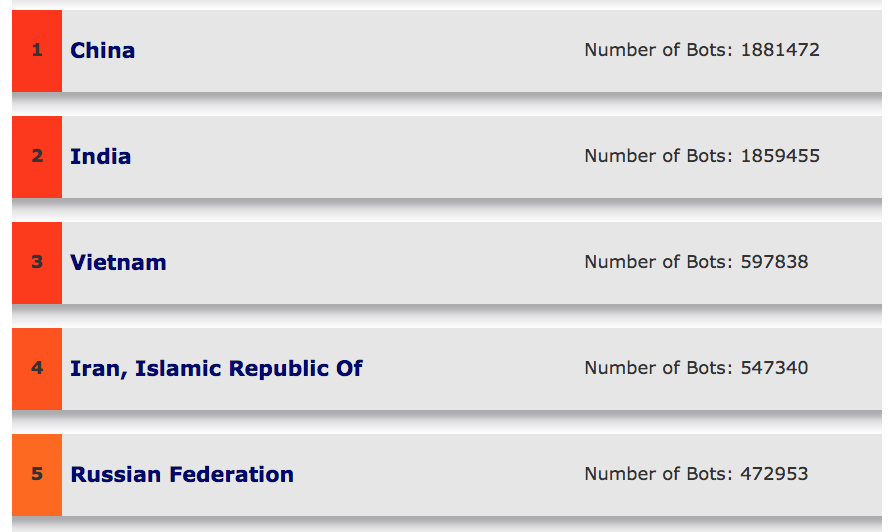 Firewall
IDPS
Antivirus
Patch Management
Technical Malware Controls
Are we secure?NO!
[Speaker Notes: Are we secure?
No!]
Resource Hungry
Everything is Encrypted
Polymorphic Malwares
RIPDPI
🧐
[Speaker Notes: Let’s accept that DPI is dead, since everything is encrypted deep down and with today’s bandwidths you have to spend tens of thousand of dollars on a single DPI appliance. What about malwares? Modern malwares change themselves as they distribute, so it is hard to detect new types of traffic with signature based models.]
Flow Based Analysis on malware traffic
Machine Learning based prediction
NetFlow Based Botnet Detection
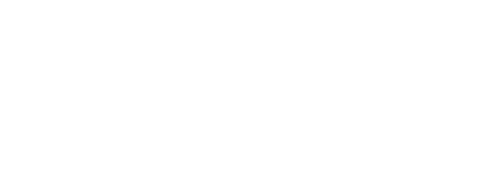 [Speaker Notes: I have tired to control botnet activities using ML and NetFlow, analyzing malicious flow and training the machine to find similar flows.
Mainly it detects botnet activity at IP layer. But something was missing in detection method, most of modern malwares use DNS for their activities.
You can find the talk in RIPE75 archive.]
afobal.cl
alvoportas.com.br
bestdove.in.ua
blogerjijer.pw
bright.su
dau43vt5wtrd.tk
domnicpeter.in.net
dzitech.net
fadzulani.com
hruner.com
Malware Distribution URLs
☠️
[Speaker Notes: As I have mentioned, most of the modern malwares use domain names` to distribute and connecting back to their command and control server. This is a little portion of Zeus botnet.]
😣
Fast
Cheap
Easy to deploy
DNS-Based Malware Control
[Speaker Notes: As long as most of the networks have their own DNS server, protecting network and users with existing infrastructure wouldn’t be a noticeable cost for the network operators.]
Stateless Query
Easy to hijack
No integrity check
RFC 3833
DNS is vulnerable by design
[Speaker Notes: Before protecting your users from malwares, we have to make sure that our DNS infrastructure is safe. DNS, one of the key role in internet is vulnerable by design. Unfortunately DNS queries are prone to hijacking and a MITM could redirect a user to malicious IP, despite the user have typed the correct address. RFC 3833 has some of the threats that DNS have.

So what is the solution?]
Answers are signed
Resolver check integrity
DNSSEC
[Speaker Notes: DNSSEC is a security extension to the legacy DNS. It make sure that DNS answers to queries haven’t been manipulated during transit in network by signing the answers with keys. As long as DNS servers are using DNSSEC we are sure that users are being directed to legitimate IP address of the website. But what about malicious domains that we don’t want our users have access to?]
Zone being updated periodically
Check Query and Response for malicious records
Return bad domains with NXDOMAIN
Redirect user to custom page
Block C&C, Phishing, Malware
DNS RPZ(Response Policy Zone)
✋🏻
[Speaker Notes: DNS RPZ or Response Policy Zone, DNS Server check a custom zone to see if users query or response is listed in the zone. It returns NXDOMAIN to the user or redirect user to a custom page for educational purpose. It protects users from visiting malicious websites or connecting to a CnC server.]
response-policy { zone "rpz"; };
BIND RPZ
$TTL 300

@ IN SOA  localhost. need.to.know.only. (
                       201802121 ; Serial number
                       60        ; Refresh every minute
                       60        ; Retry every minute
                       432000    ; Expire in 5 days
                       60 )      ; negative caching 1 minute
IN NS   LOCALHOST.

example.com 		IN CNAME . 
*.example.com 		IN CNAME .
[Speaker Notes: This is a simple BIND RPZ configuration which block example.com]
DNS Success Stories
Quad9
OpenDNS
CloudFlare
[Speaker Notes: These are the services that have protected users for FREE! But you can keep your data in house using your local DNS server.]
😄
Automatic Multiple Source (Blacklists)
Manually added hosts
AXFR/IXFR
Zone Update
[Speaker Notes: So how do we update the zone? RPZ could be updated automatically and manually from different sources.]
Detecting New Malicious Domain
Holding Reputation Score (ASN, IP, Domain)
Local Threat Intelligence
[Speaker Notes: `]
Alexa Rank
Google Page Rank
Number of subdomain
Number of – and . 
Domain age in WHOIS
PTR record
ASN
Background Check
👮🏻
[Speaker Notes: I have started to do a background check on domains that have been queried to my DNS server. These data helped me to create reputation score based on fetched data.]
Shaparak.ir
Bankmellat.ir
Bmi.ir
Tamin.ir
Protect Top Hosts from Phishing
🎣
[Speaker Notes: These are some of the most popular websites that have been under heavy phishing attack, and unfortunately hundreds of identity and credit card data have been stolen from unaware users.]
Used in Google search
Fuzzy Logic
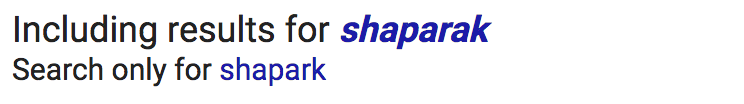 [Speaker Notes: Some of the phishing domains are similar to their legitimate one. Fuzzy logic is the one that google uses for it’s search recommendation. When you type something wrong, it suggest you the correct term. These typos might get user getting into phishing attacks.]
Dataset from Phishtank and RBLs
Domain Background Check
Train and Test data
Machine Learning
🧠
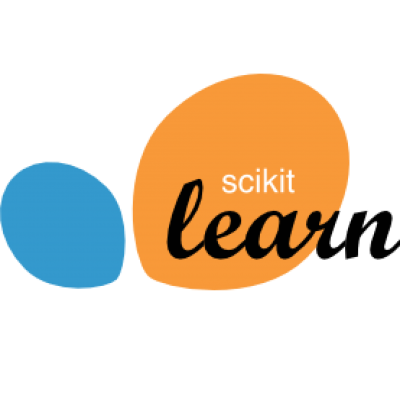 [Speaker Notes: There are thousands of malicious domains in public blacklists, So I have fetched them and gather data for reputation score. Based on the data I have trained a ML model to detect new malicious domains based on the trained model.]
# rndc querylog
Query Logs
[Speaker Notes: In BIND you have to enable logging for queries (It has severe effect on performance)]
Procedure
KNN Classifier
DNS RPZ is not a total solution (Domain Fronting)
RPZ cannot control direct IP connectivity
RPZ cannot control URLs
What is missing?
[Speaker Notes: There is no single security solution to secure your network, RPZ could add another layer of defense to your network. As long as request goes through DNS server, RPZ could help, but for any reason if traffic being redirected from DNS server, you don’t have any control over it with your DNS server. Detecting and analyzing URLs is playing major role in phishing detection, which you cannot do it with DNS server.]
Public Threat Intelligence feed
STIX, TAXII, CybOX
Public Resolver
Shadowserver
What do we need?
[Speaker Notes: We Desperately need a Public Threat Intelligence Feed to handle cyber attacks, I ask our network providers, Please do something!]
Publish
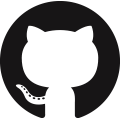 https://github.com/aliereza/MLDNS
[Speaker Notes: We Desperately need a Public Threat Intelligence Feed to handle cyber attacks, I ask our network providers, Please do something!]
Questions?